Rational Numbers
Sec 2.7
Objective
The students will learn to compare and order rational numbers.
Definition
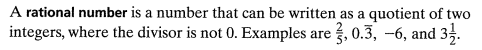 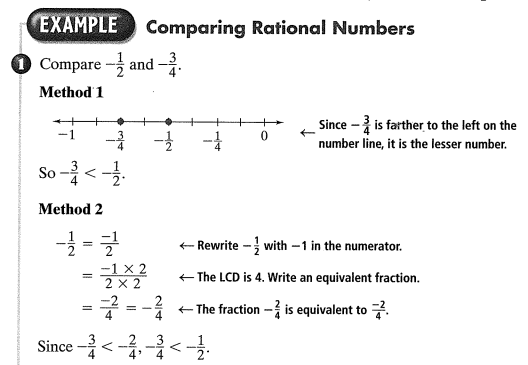 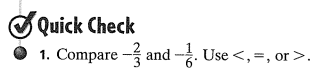 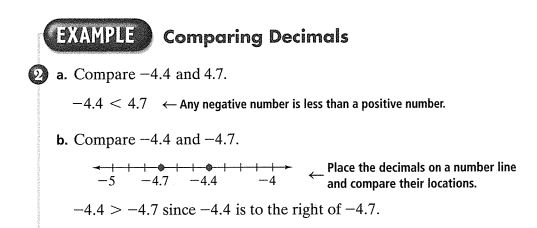 Questions?
Worksheet